KYSELINY KOLEM NÁS
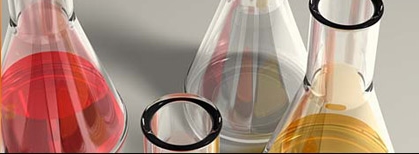 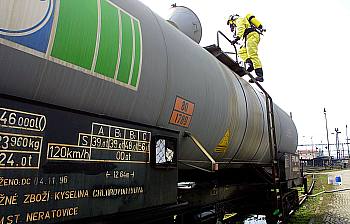 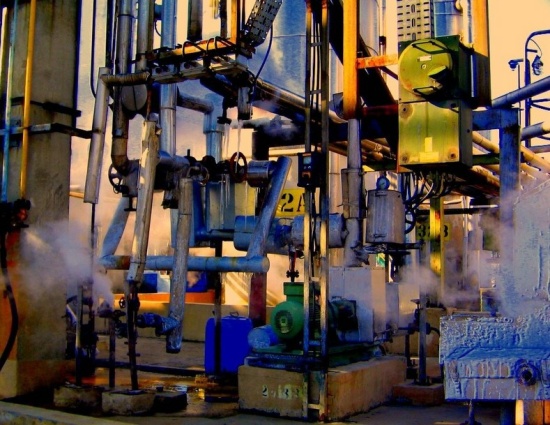 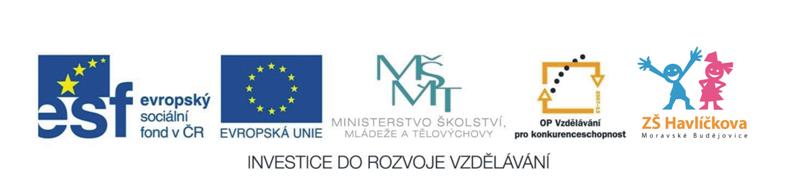 Kyselina chlorovodíková  HCl
vlastnosti:  bezbarvá těkavá kapalina, 
                        má štiplavý zápach
			  silná žíravina, leptá
			  technická je nažloutlá
                        (kyselina solná)
			  koncentrovaná je 37 %
			  lučavka královská (směs HCl 
                        a HNO3 v poměru 3:1) rozpouští
                        i ušlechtilé kovy – zlato, platina
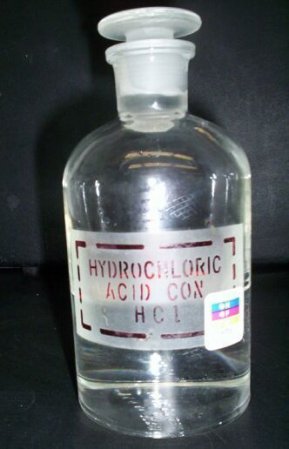 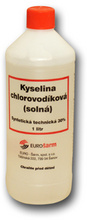 Kyselina chlorovodíková  HCl
využití:  surovina pro výrobu plastů 
                  v chemickém průmyslu
		     čištění kovů a 
                  odstraňování vodního 
                  kamene
		     zředěná (0,3 %) je 
                  v lidském žaludku (napomáhá trávení)
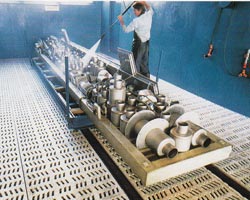 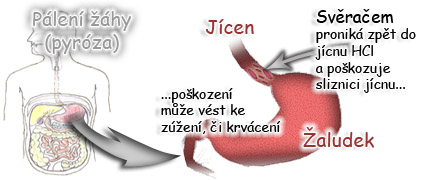 Kyselina sírová    H2SO4
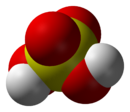 vlastnosti:  bezbarvá olejovitá kapalina                   
			  velmi silná žíravina, leptá
			  koncentrovaná je 96 - 98 %
			  odebírá látkám vodu, organické 
                        látky jejím působením uhelnatí
			  při ředění se uvolňuje teplo
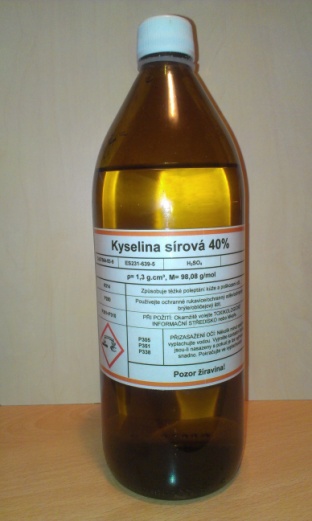 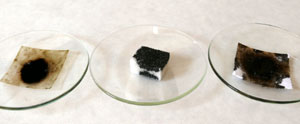 Kyselina sírová    H2SO4
využití:  důležitá surovina chemického průmyslu
		     výroba hnojiv, umělých vláken (silon),   
                  barviv, nátěrů, plastů a výbušnin
		     náplň do olověných akumulátorů aut 
                  (autobaterie)
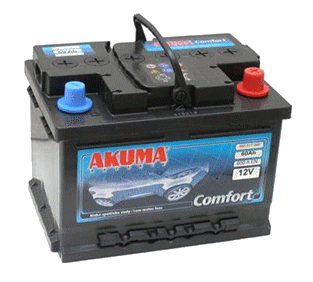 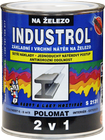 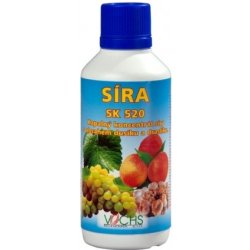 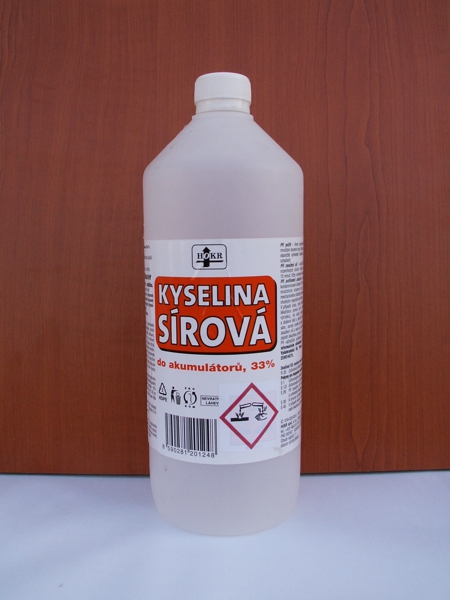 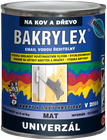 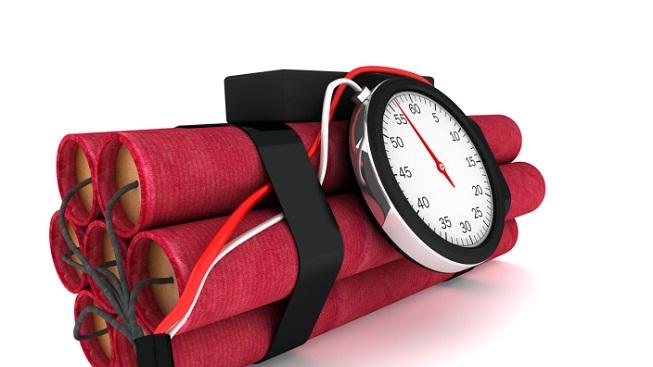 Využití kyseliny sírové v praxi:
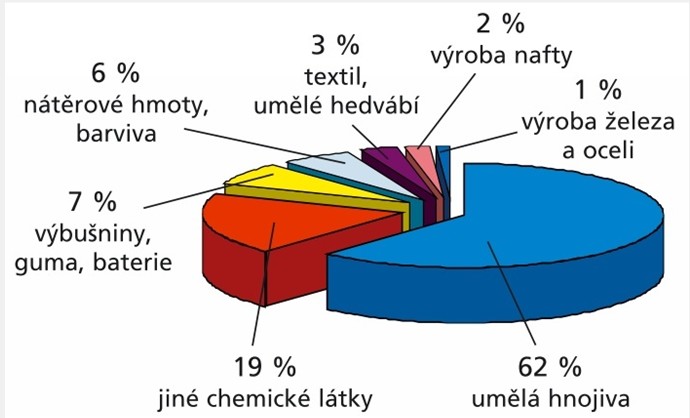 Kyselina dusičná    HNO3
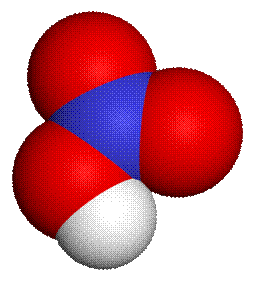 vlastnosti:  nestálá bezbarvá kapalina                   
			  silná žíravina, leptá
			  účinkem světla se rozkládá 
                        (vzniká žlutohnědý oxid dusičitý), 
                        proto se uchovává v tmavých   
                        lahvích
			  prodává se jako 65 % roztok
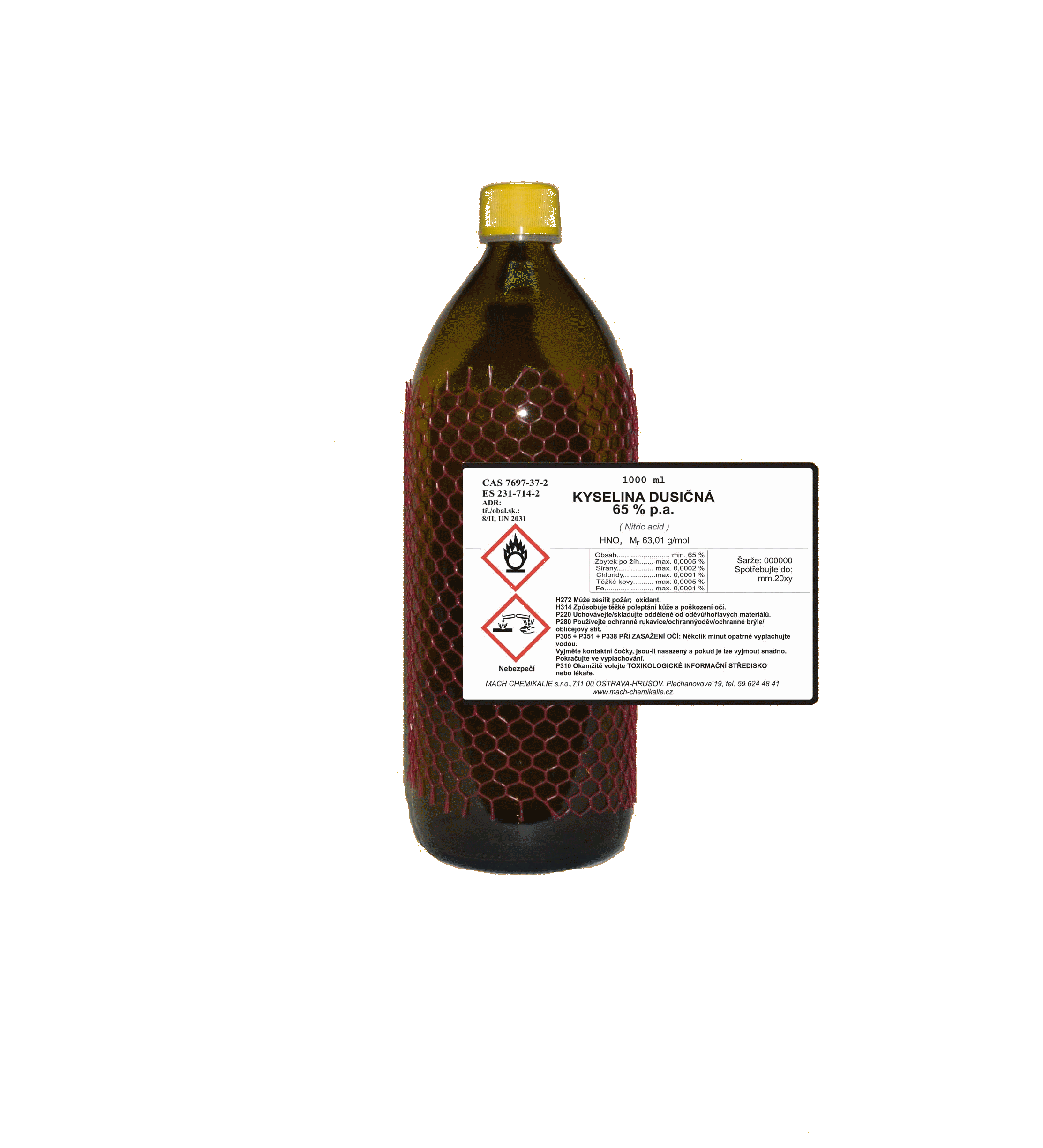 Kyselina dusičná    HNO3
využití:  výroba dusíkatých hnojiv (tzv. ledky) 
		     výroba léčiv, plastů
                  a výbušnin
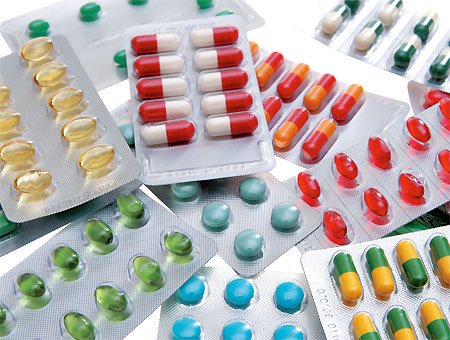 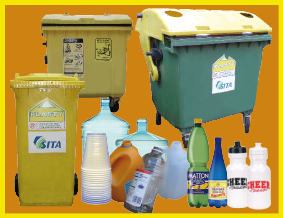 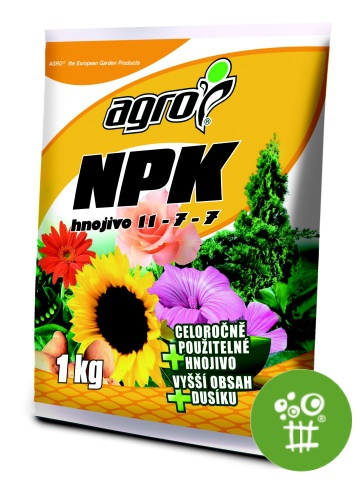 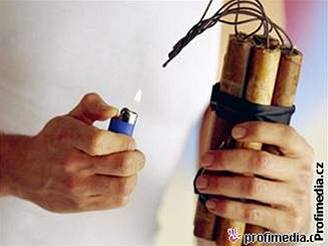 Kyselina uhličitá    H2CO3
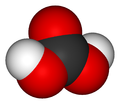 vlastnosti:  velmi slabá kyselina                   
			  vzniká rozpouštěním oxidu 
                        uhličitého ve vodě
			  je nestálá, rychle se zase rozkládá
využití:  je součástí perlivých nápojů
               jejím působením se rozpouští vápenec
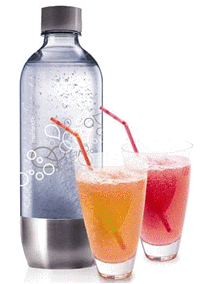 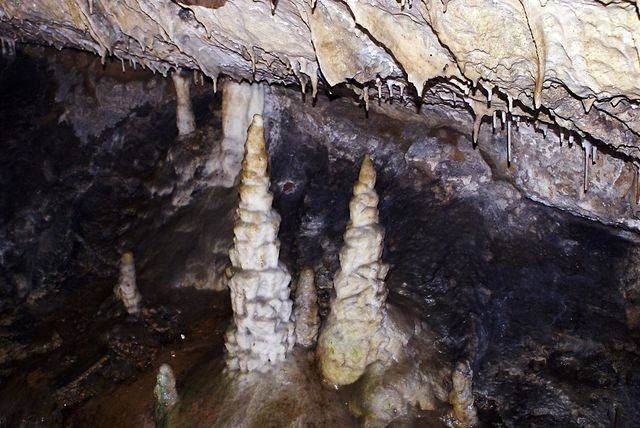 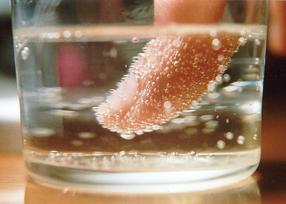 Kyselina fosforečná    H3PO4
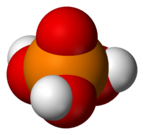 vlastnosti:  středně silná kyselina
využití:  používá se k výrobě hnojiv (superfosfáty)
              zředěná je obsažená v nápojích typu 
                 Coca – cola (E 338)
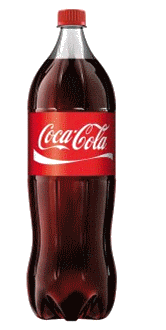 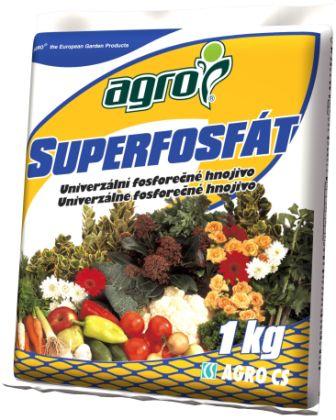 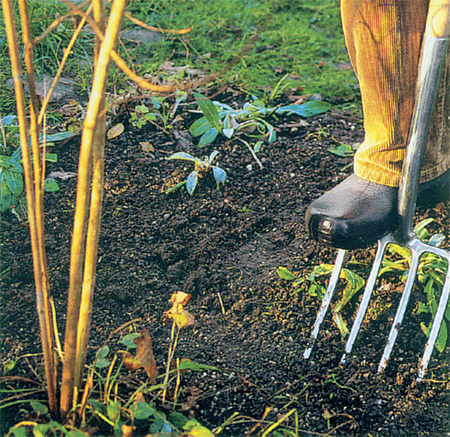 Kyselina siřičitá    H2SO3
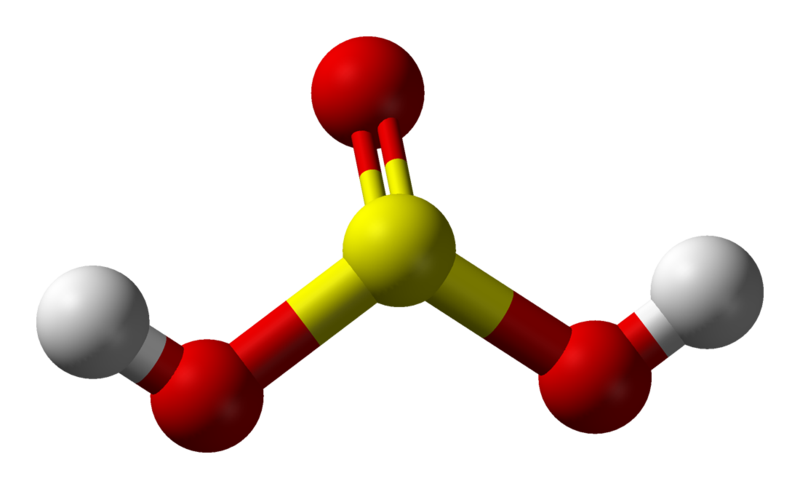 vlastnosti:  velmi slabá kyselina                   
			  vzniká reakcí oxidu siřičitého s vodou
v praxi:  při spalování nekvalitních paliv uniká SO2
                  do ovzduší, reaguje s vodou a vznikají    
                  kyselé deště
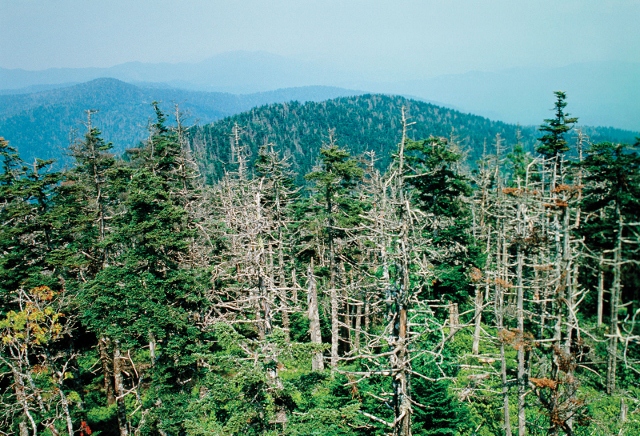 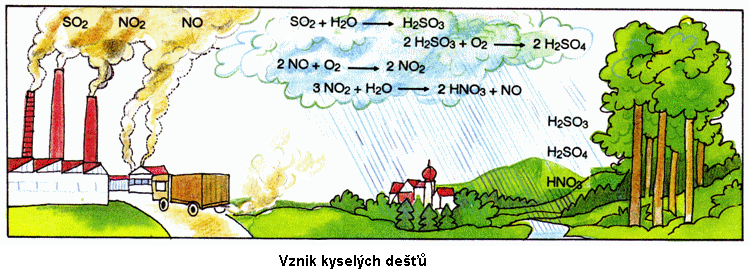 Kyselina chlorná    HClO
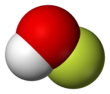 vlastnosti:  je to slabá kyselina, má bělící účinky,   
                        snadno se rozkládá                   
		           vzniká zaváděním chloru do vody
využití:  je součástí čistících prostředků užívaných 
                  v domácnosti
              chlorování bazénů
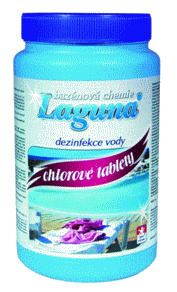 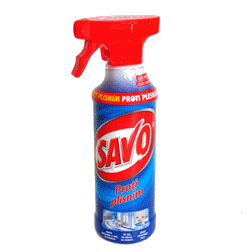 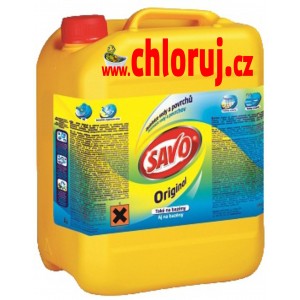 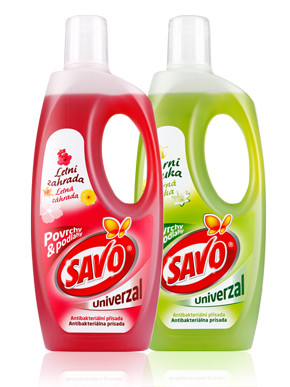 Zdroje:
otevřená galerie office.microsoft.com
http://commons.wikimedia.org
http://img.blesk.cz/img/1/full/291518-img-hcl-kyselina-chlorovodikova-kyselina.jpg
http://imgs.idnes.cz/krimi/A010404_ZEM_VLAK4_V.JPG
http://fl12.shopmania.org/files/p/cz/m/983/kyselina-solna-chlorovodikova-1l~5135983.jpg
http://www.zdas.cz/user_img/11/227/0_zdas_moreni_materialu5.jpg
http://paleni-zahy-pyroza.nasclovek.cz/pict/upload/images/nemoc/paleni_zahy_pyroza.jpg
http://www.zschemie.euweb.cz/kyseliny/kyselina_sirova2.jpg
http://www.hokr.cz/picts/chemie-kyselina-sirova-aku/kyselina_sirova_obal_1l.jpg
http://www.chemicron.wz.cz/sirovav.jpg
http://i.idnes.cz/07/011/gal/FDV184613_autobaterie.JPG
http://www.barvyteluria.cz/media/files/89b792e4e659520f49e4703efef394f5/teluria/zbozi_foto/v2066_bakrylex_univerzal-mat_small.png
http://tiscali.cz.imagebox.cz/press/2012/11/05/47276-vybusnina-653x367.jpg
http://im9.cz/iR/importprodukt-orig/0aa/0aa689eac30a22757e0621b8c8c81bda--mmf250x250.jpg
http://eshop.mach-chemikalie.cz/images/4-kyselina%20dusicna%20PA.jpg
http://i.idnes.cz/09/022/gal/CEN11c9a9_Dynamit.jpg
http://www.lucilife.cz/poradna/files/leky.jpeg
http://www.zahradanechanice.cz/pool/vzor/products/clim_thumb_xxl_agro-npk-1-kg297.jpg
http://www.sumperk.cz/galerie/obrazky/imager.php?img=49253&x=283&y=218
http://i.idnes.cz/10/011/gal/AHR304342_Soda_image2.jpg
http://audiovideo.rvp.cz/nahledy/2000/obecne-2323-kyslikate_kyseliny.jpg
http://bigbloger.lidovky.cz/blog/12889/211960/DSC04980.jpg
http://pi.ce-tescoassets.com/assets/CZ/286/5449000000286/ShotType1_328x328.jpg